Scattered e- momentum
RHRS run20978,20980, 20989, 20999. HRS p0 settings are written on the plot. From this, you will see the shift of the peak.
Normalized the distribution as N*prescale/(1-DT)/current/time, assuming other factors are same for each run as Karl said
3 cuts: trigger T1, track #=1, Cerenkov cut (particle PID) to exclude particles other than e-
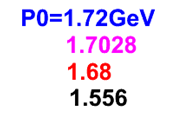 Carbon OUT runs
The distributions do not change much with carbon OUT runs (only He4 in target)
LHRS #1812 #1820
Centered elastic peak runs, P0=1.7028 GeV
Septa current scan from 480A to 380A
Run 1812:  480A
Run 1820:  380A
LHRS  #1812 focal variables
If cut on elastic peak at dp plot, x will have only the peak on right too.
1812
LHRS  #1820 focal variables
If cut on elastic peak at dp plot, x will have only the peak on right too.
1820
x_focal vs phi_focal (left)   &    x_focal vs y_focal  (right)
1812
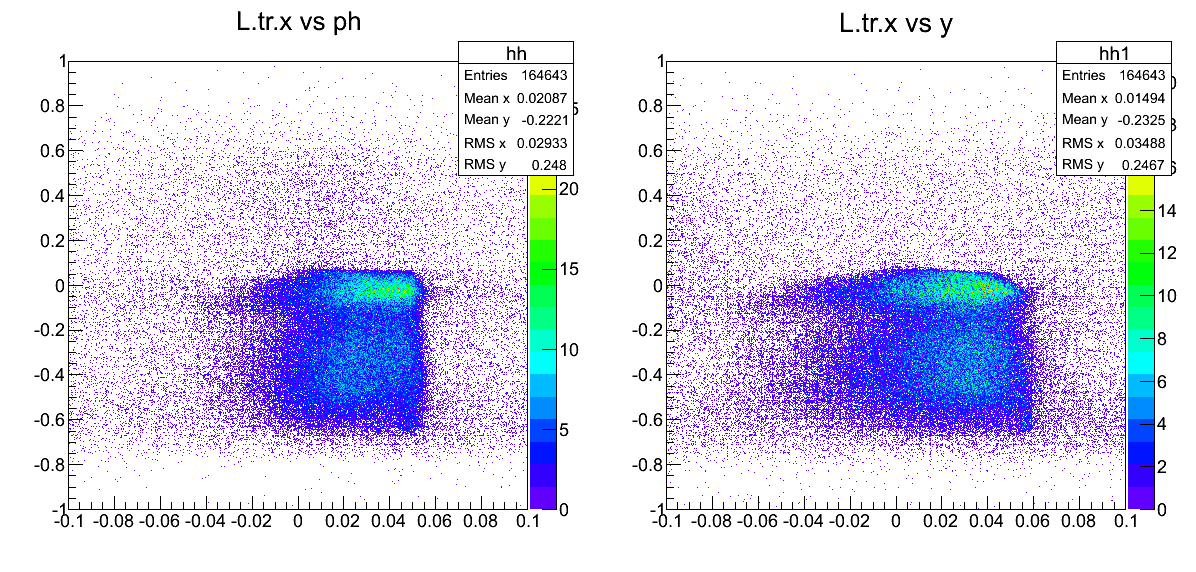 It’s too bad, I did not take enough statistics in this setting!!
1820
dp vs phi_tg
1812
1820
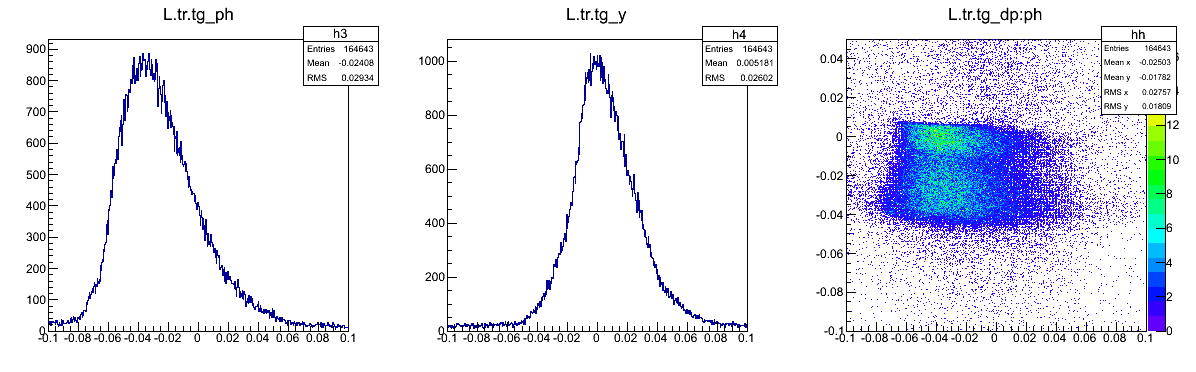 backup
RHRS vdc variables | #20977
Run 20977
P0=1.7028 GeV
Septa current 380A

If cut on elastic peak at dp plot, x will have only the peak left too.